Thứ ha, ngày 10 tháng 3 năm 2025
Môn: Tiếng Việt
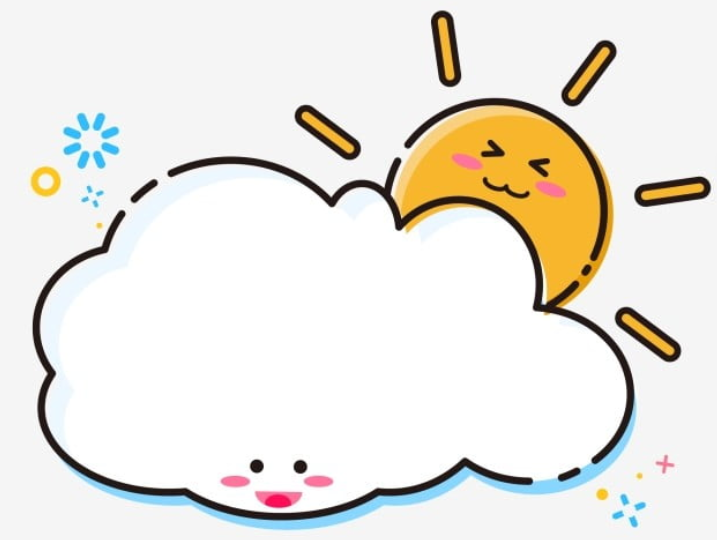 Bài 13: Nói và nghe:
Hạt giống nhỏ
Tiết 4
[Speaker Notes: Bài giảng được thiết kế bởi: Phan Thanh Út . Mail: phanthanhutgh1994@gmail.com]
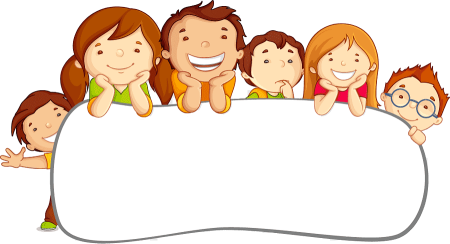 Khởi động
[Speaker Notes: Bài giảng được thiết kế bởi: Phan Thanh Út . Mail: phanthanhutgh1994@gmail.com]
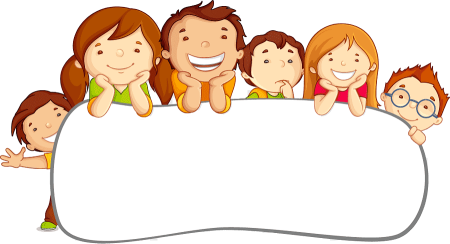 Kể chuyện
[Speaker Notes: Bài giảng được thiết kế bởi: Phan Thanh Út . Mail: phanthanhutgh1994@gmail.com]
1. Dựa vào tranh và câu hỏi gợi ý, đoán nội dung của từng tranh.
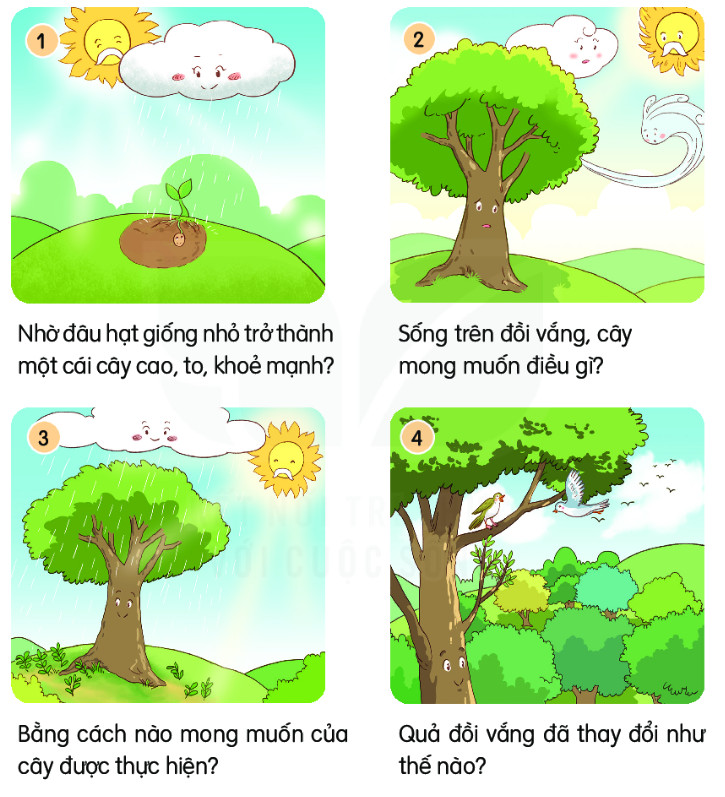 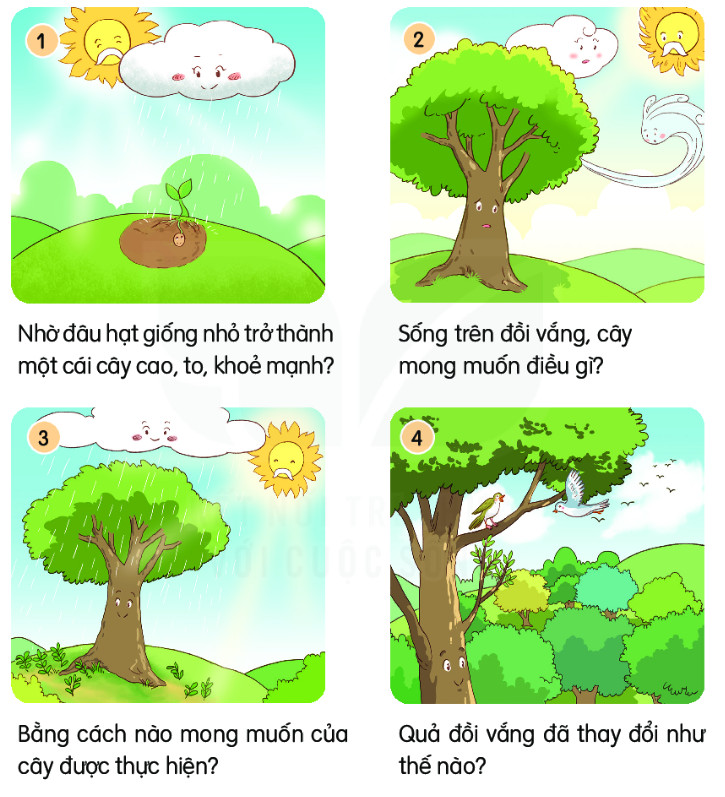 2. Nghe kể chuyện “hạt giống nhỏ”
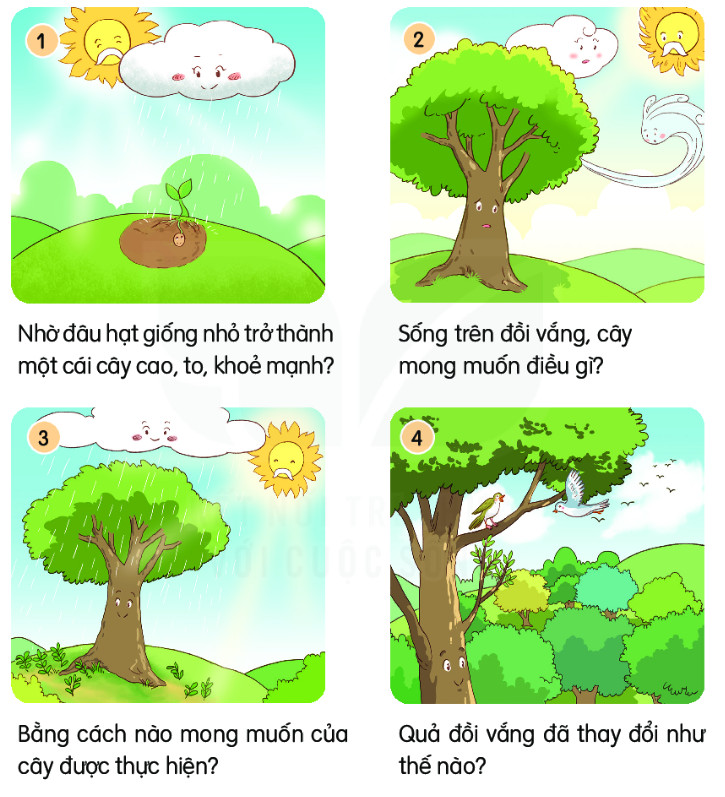 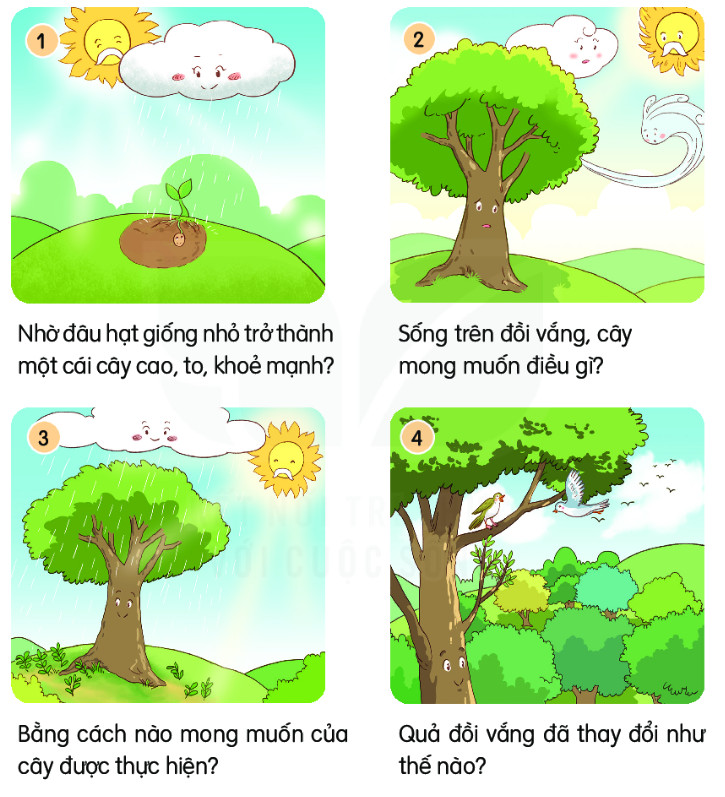 3. Kể lại từng đoạn của câu chuyện theo tranh
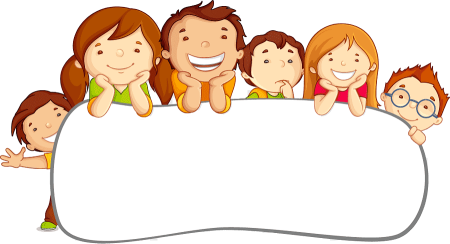 Cùng người thân nói về ích lợi của cây cối đối với cuộc sống con người.
[Speaker Notes: Bài giảng được thiết kế bởi: Phan Thanh Út . Mail: phanthanhutgh1994@gmail.com]
CỦNG CỐ
DẶN DÒ
TIẾT HỌC ĐẾN ĐÂY KẾT THÚC
[Speaker Notes: Bài giảng được thiết kế bởi: Phan Thanh Út . Mail: phanthanhutgh1994@gmail.com]